Коррекция сердечно-сосудистых нарушений у работающих с позиций 
профессиональной пригодности
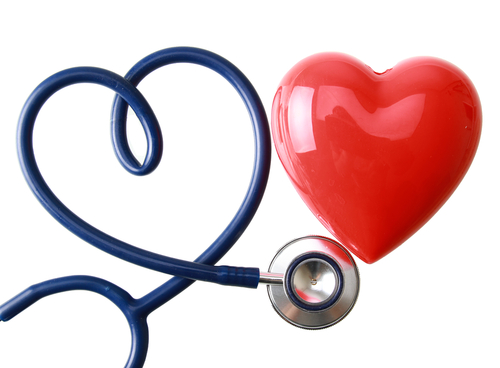 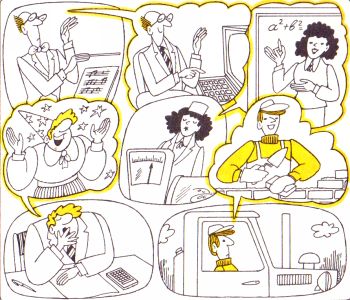 Кореннова Ольга Юрьевна 
зам. главного врача БУЗОО «Клинический кардиологический диспансер», д.м.н., профессор кафедры внутренних болезней и семейной медицины  ПДО ОмГМУ
Заведующая кафедрой – профессор Галина Ивановна Нечаева
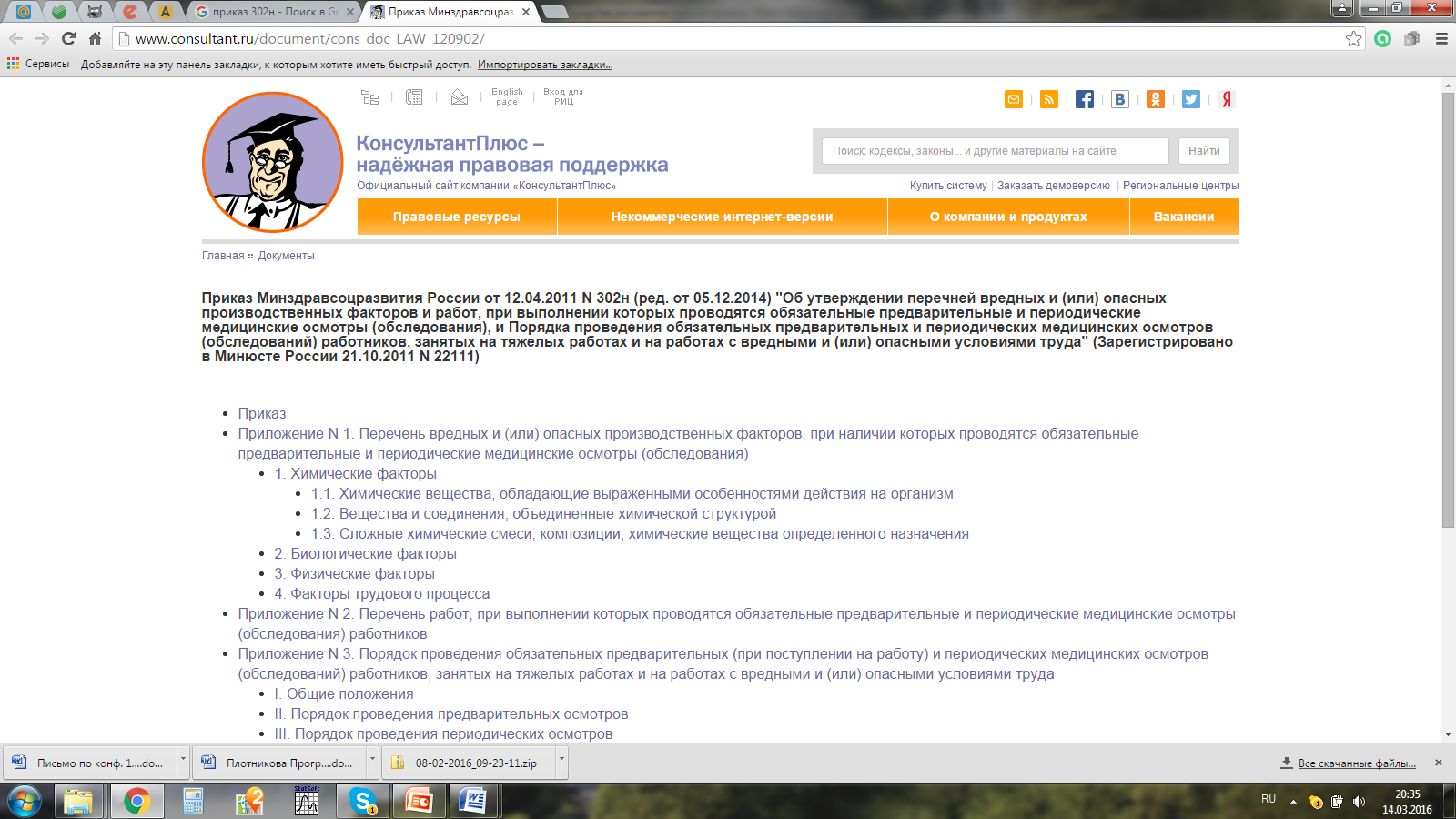 IV. МЕДИЦИНСКИЕ ПРОТИВОПОКАЗАНИЯ 
К ДОПУСКУ К РАБОТАМ
гипертоническая болезнь III стадии, 3 степени, риск IV;
хронические болезни сердца и перикарда с недостаточностью кровообращения ФК III, НК 2 и более степени;
ишемическая болезнь сердца:
стенокардия ФК III - IV;
с нарушением проводимости (синоаурикулярная блокада III степени, слабость синусового узла);
пароксизмальные нарушения ритма с потенциально злокачественными желудочковыми аритмиям и нарушениями гемодинамики;
постинфарктный кардиосклероз, аневризма сердца;
аневризмы и расслоения любых отделов аорты и артерий;
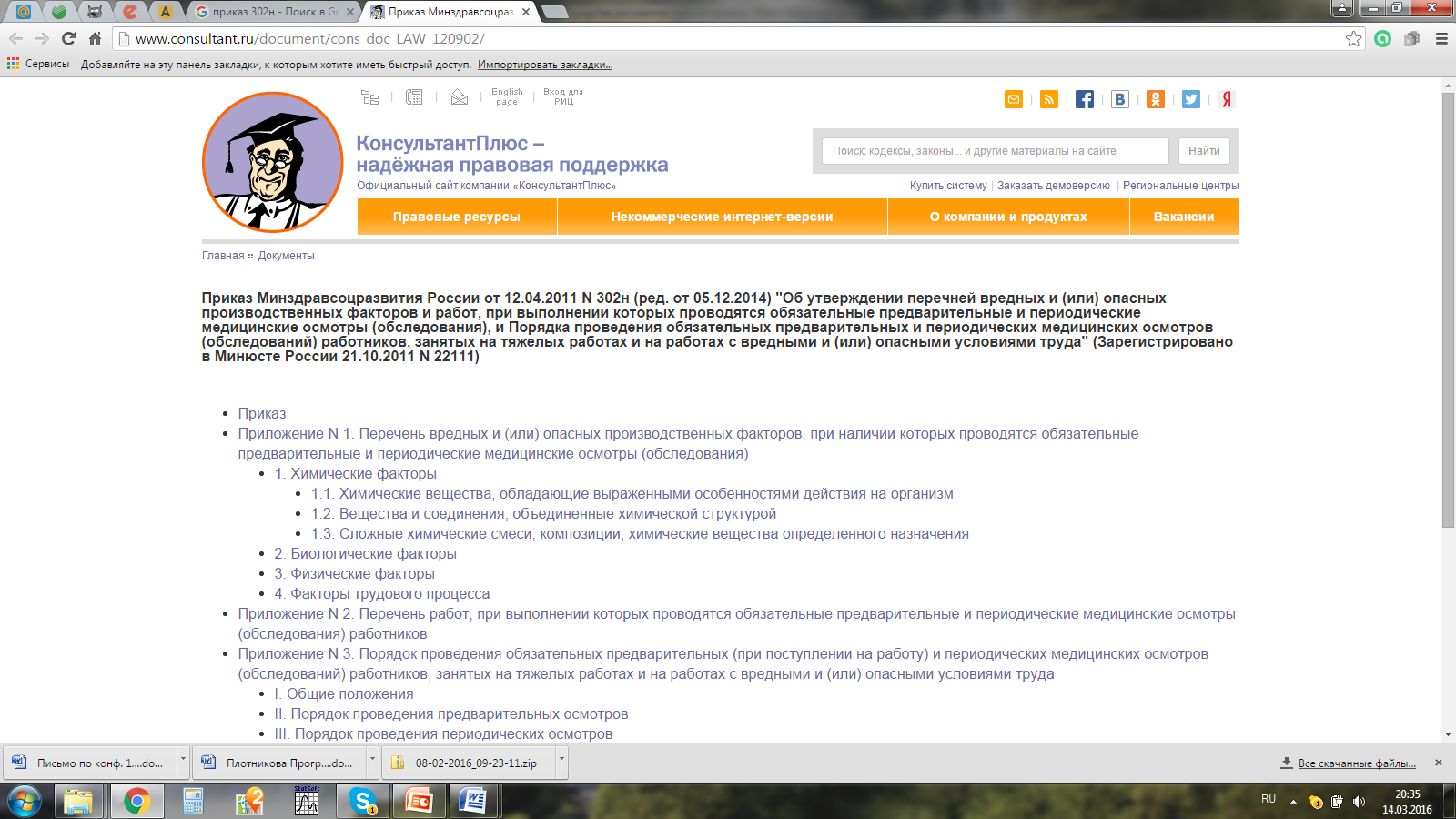 IV. МЕДИЦИНСКИЕ ПРОТИВОПОКАЗАНИЯ 
К ДОПУСКУ К РАБОТАМ
гипертоническая болезнь III стадии, 3 степени, риск IV;
хронические болезни сердца и перикарда с недостаточностью кровообращения ФК III, НК 2 и более степени;
ишемическая болезнь сердца:
стенокардия ФК III - IV;
с нарушением проводимости (синоаурикулярная блокада III степени, слабость синусового узла);
пароксизмальные нарушения ритма с потенциально злокачественными желудочковыми аритмиям и нарушениями гемодинамики;
постинфарктный кардиосклероз, аневризма сердца;
аневризмы и расслоения любых отделов аорты и артерий;
Рекомендации по АГ: стадия
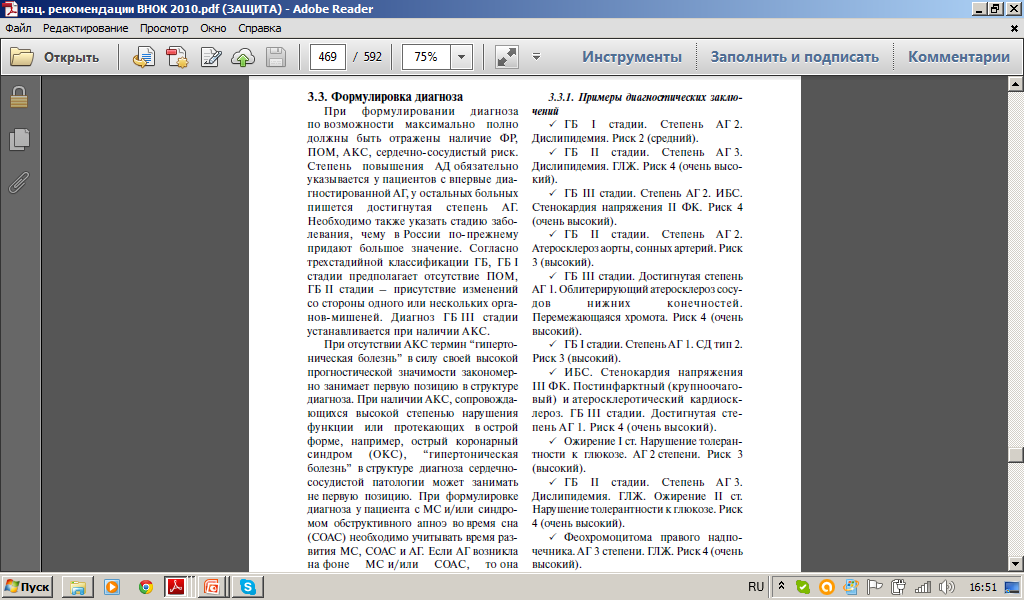 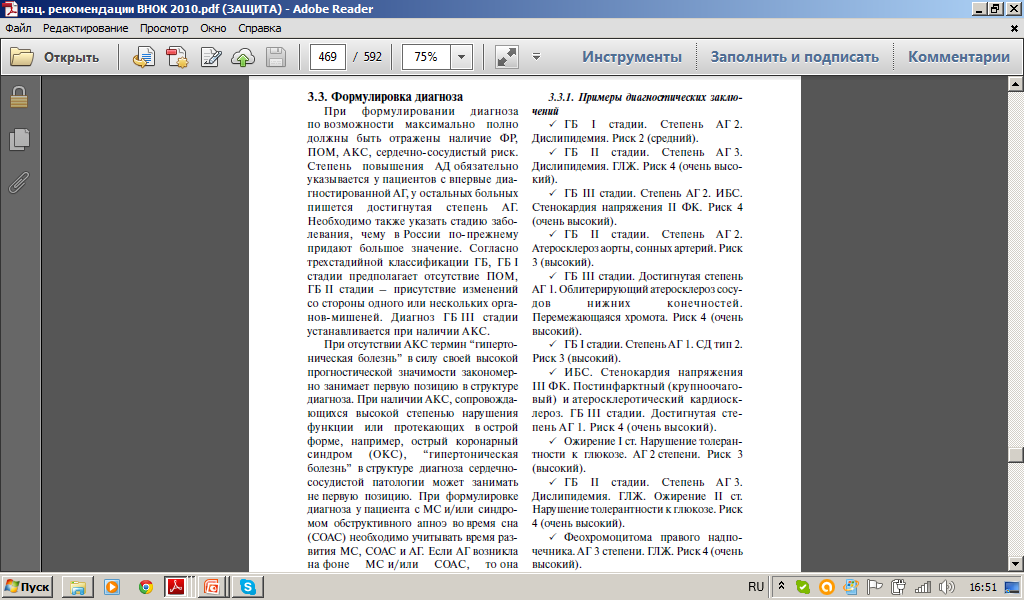 I   стадия – нет ПОМ 
II  стадия – есть ПОМ, нет АКС  
III стадия – есть АКС
Рекомендации по АГ: 
ассоциированные клинические состояния
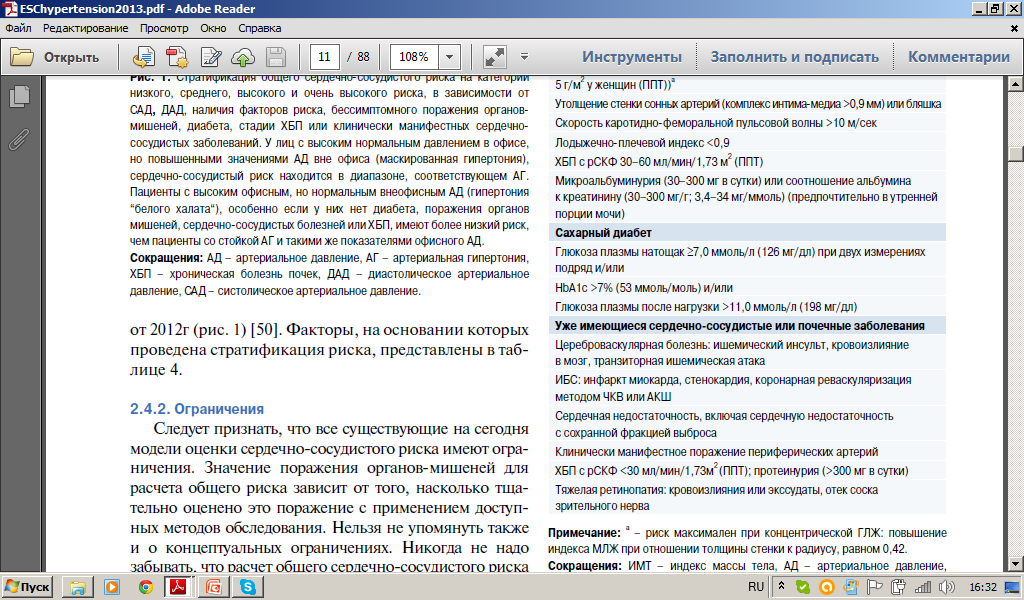 *
Изменение стадии АГ не возможно! *
* - возможна коррекция сердечной недостаточности
Рекомендации по АГ: степень
Классификация офисных показателей АД
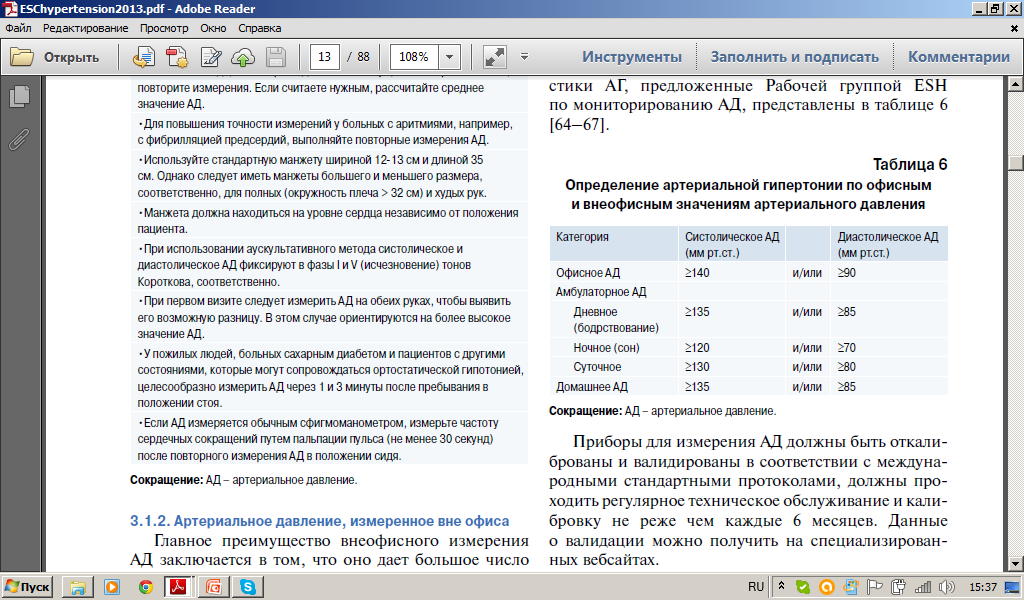 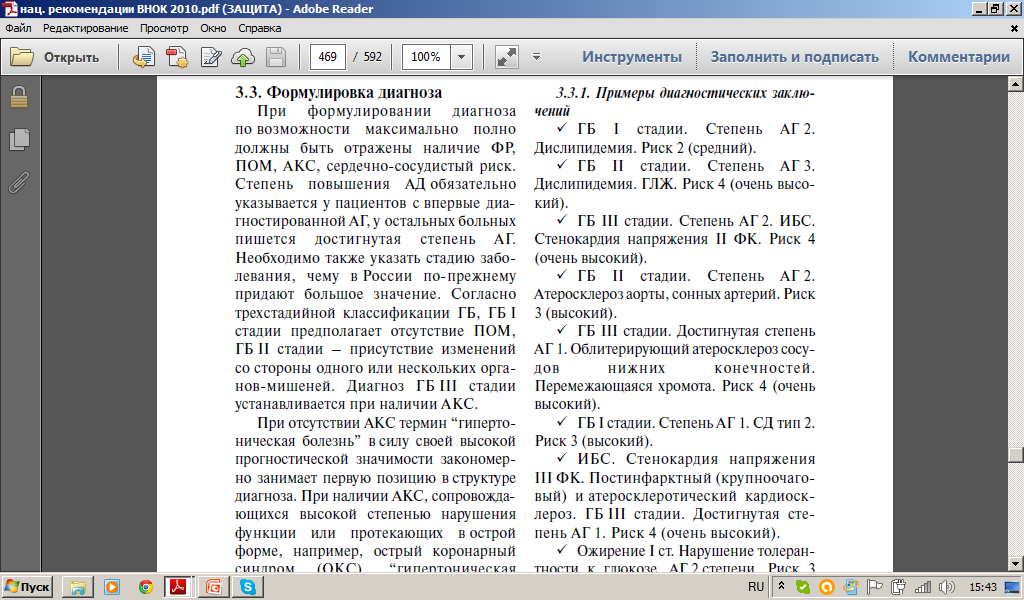 Коррекция степени АГ – достижение нормального АД –  
цель терапии!
Рекомендации по АГ: риск
Важность степени АГ при определении риска !
Рекомендации по АГ: стратификация риска
Важность степени АГ при определении риска ! Риск может меняться!
Рекомендации по АГ ВНОК и ЕОК: 
Тактика ведения
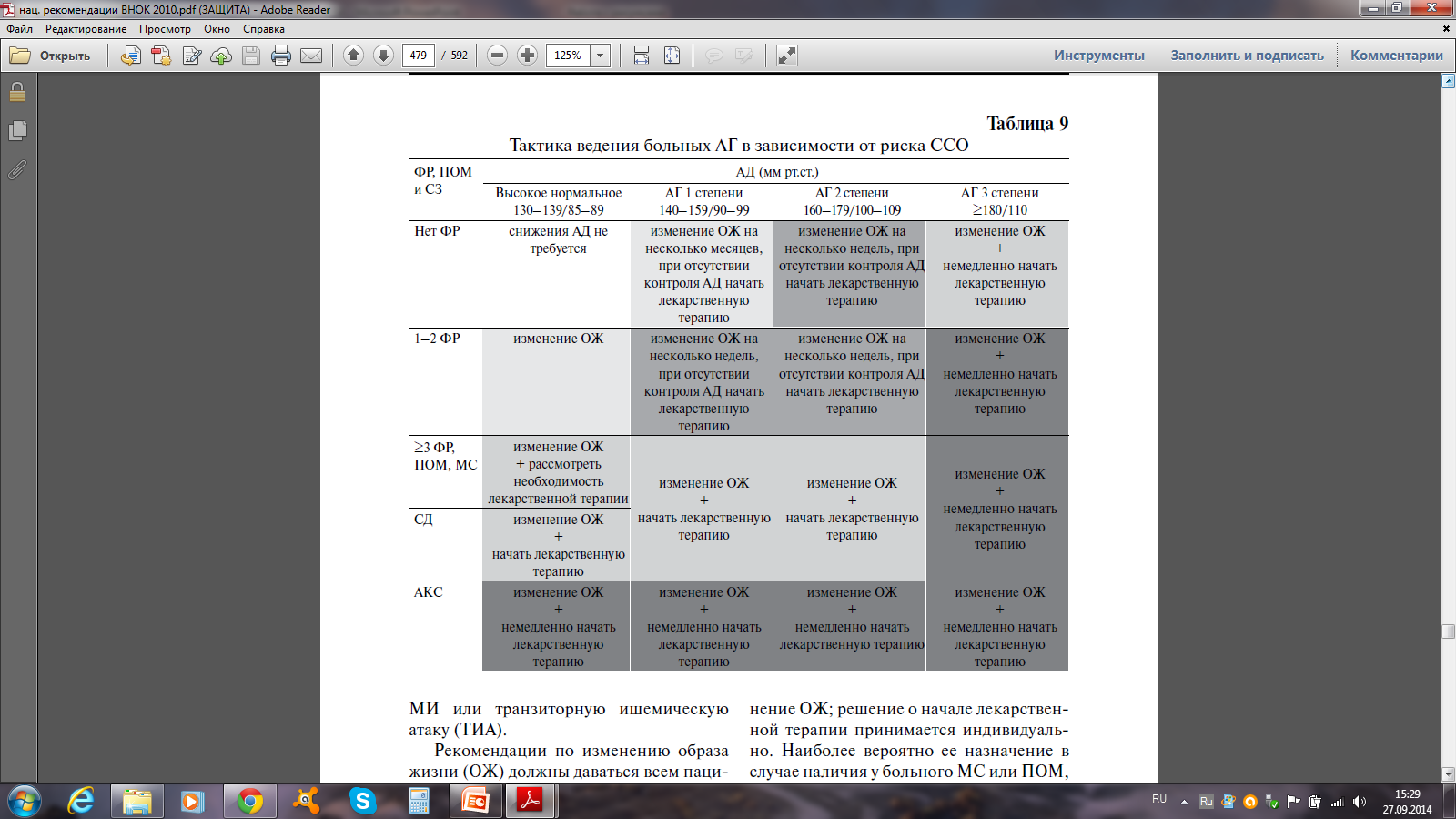 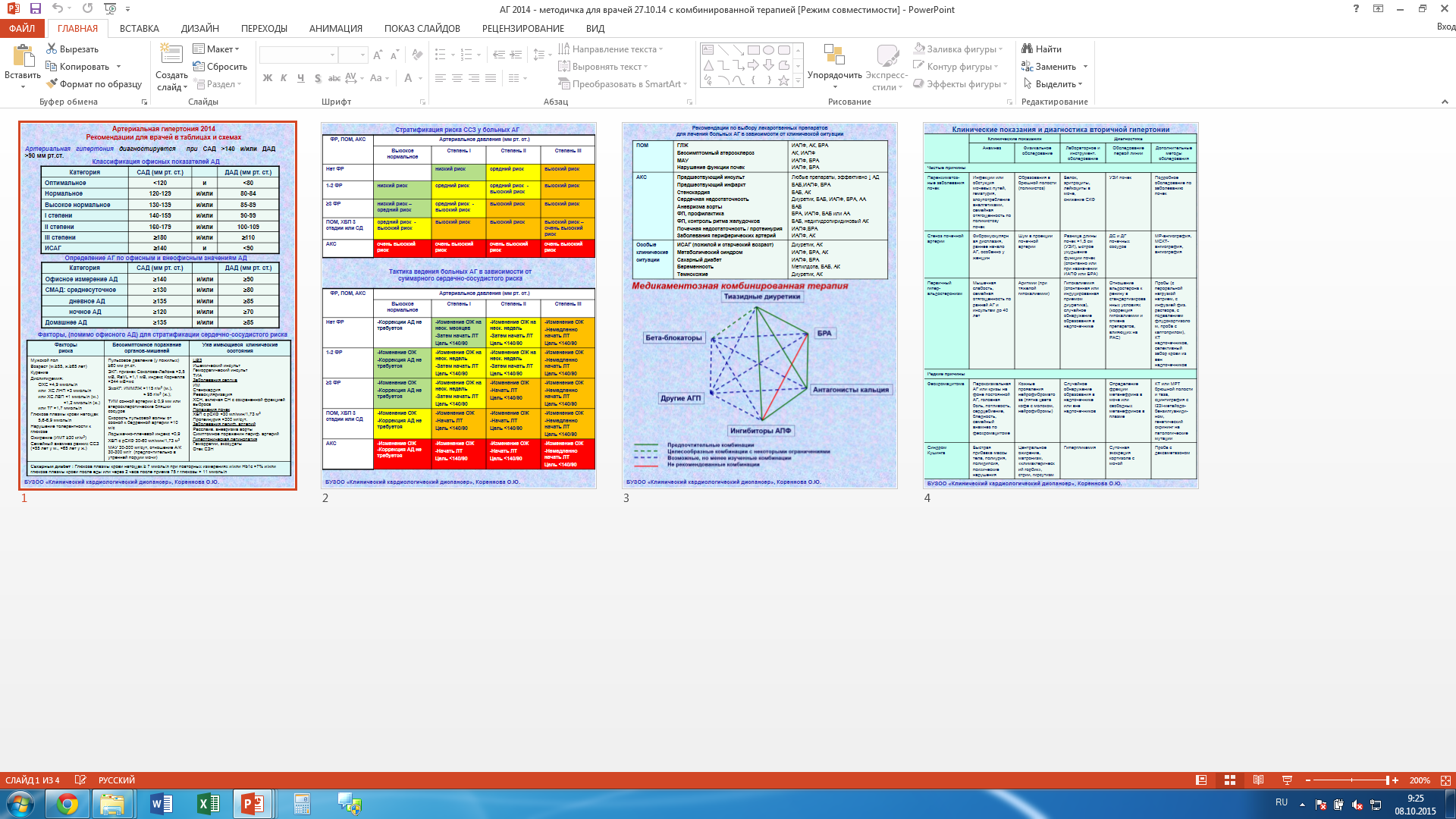 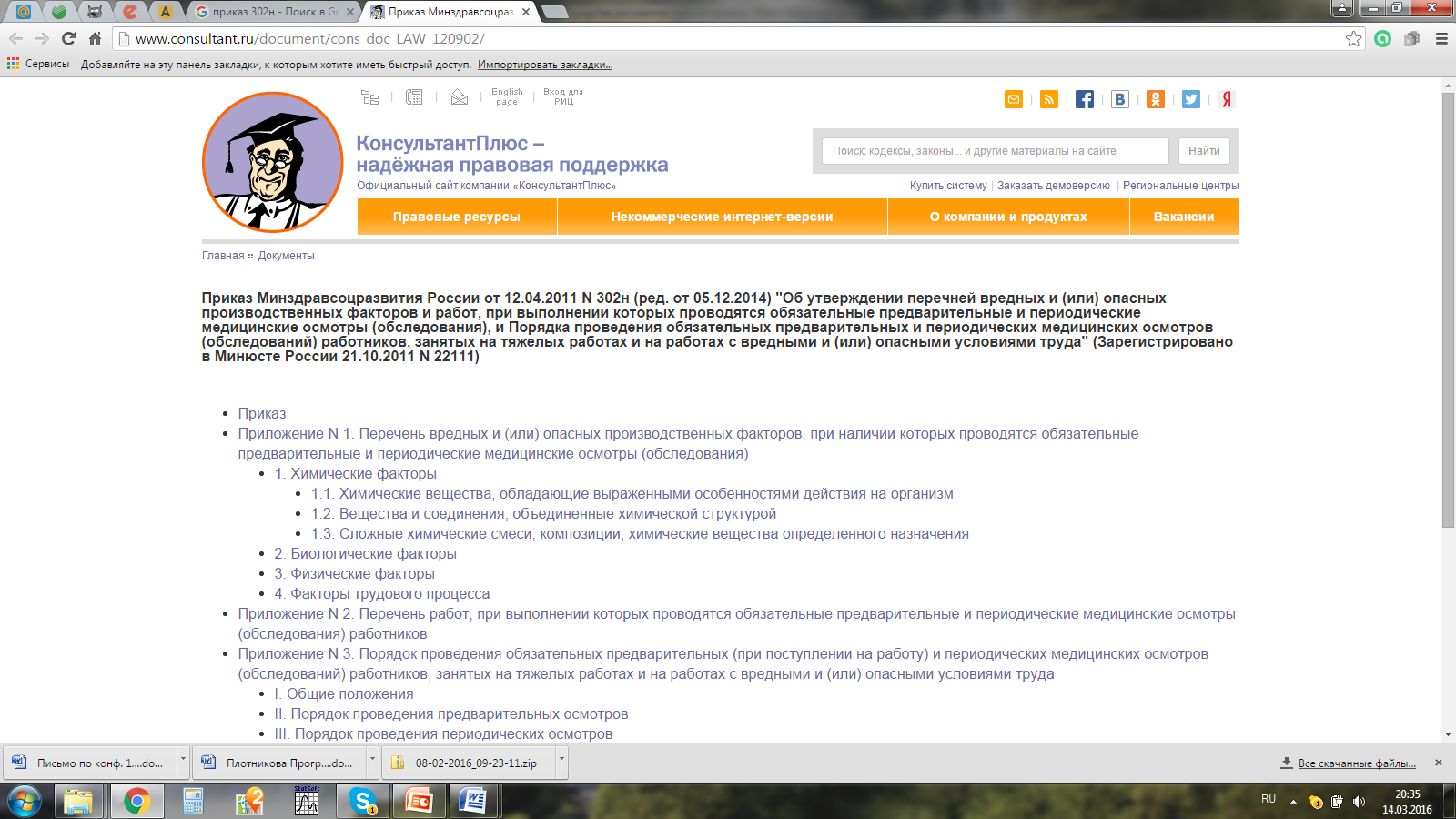 IV. МЕДИЦИНСКИЕ ПРОТИВОПОКАЗАНИЯ 
К ДОПУСКУ К РАБОТАМ
гипертоническая болезнь III стадии, 3 степени, риск IV;
хронические болезни сердца и перикарда с недостаточностью кровообращения ФК III, НК 2 и более степени;
ишемическая болезнь сердца:
стенокардия ФК III - IV;
с нарушением проводимости (синоаурикулярная блокада III степени, слабость синусового узла);
пароксизмальные нарушения ритма с потенциально злокачественными желудочковыми аритмиям и нарушениями гемодинамики;
постинфарктный кардиосклероз, аневризма сердца;
аневризмы и расслоения любых отделов аорты и артерий;
ХСН :  классификация
Алгоритм диагностики ХСН
Подозрение на ХСН
Острое начало
Неострое начало
ЭКГ
Рентген ОГК
ЭКГ
Возможно рентген ОГК
ЭХО-КГ
BNP/NT-proBNP
BNP/NT-proBNP
ЭХО-КГ
ЭКГ норма
NTproBNP< 125пг/мл или BNP<35пг/мл
ЭКГ не норма
NTproBNP≥ 300пг/мл или BNP≥100пг/мл
ЭКГ не норма
NT-proBNP≥ 125пг/мл или BNP≥35пг/мл
ЭКГ норма
NTroBNP< 300пг/мл или BNP<100пг/мл
ХСН маловероятна
ЭХО КГ
ХСН маловероятна
ХСН подтверждено, определить этиологию и начать терапию
Дозировки и кратность назначения основных препаратов для лечения ХСН
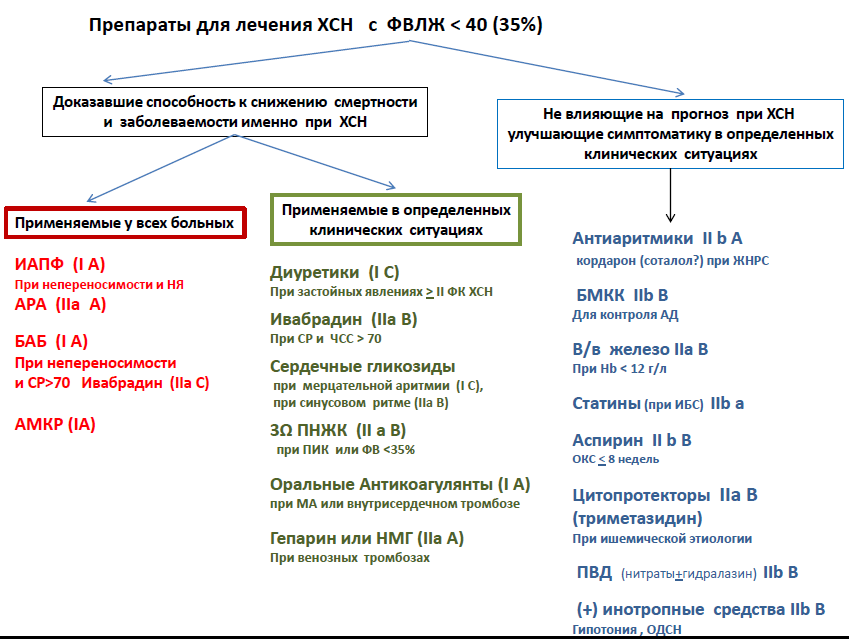 ХСН :  классификация
Важность лечения ХСН ! ФК может меняться!
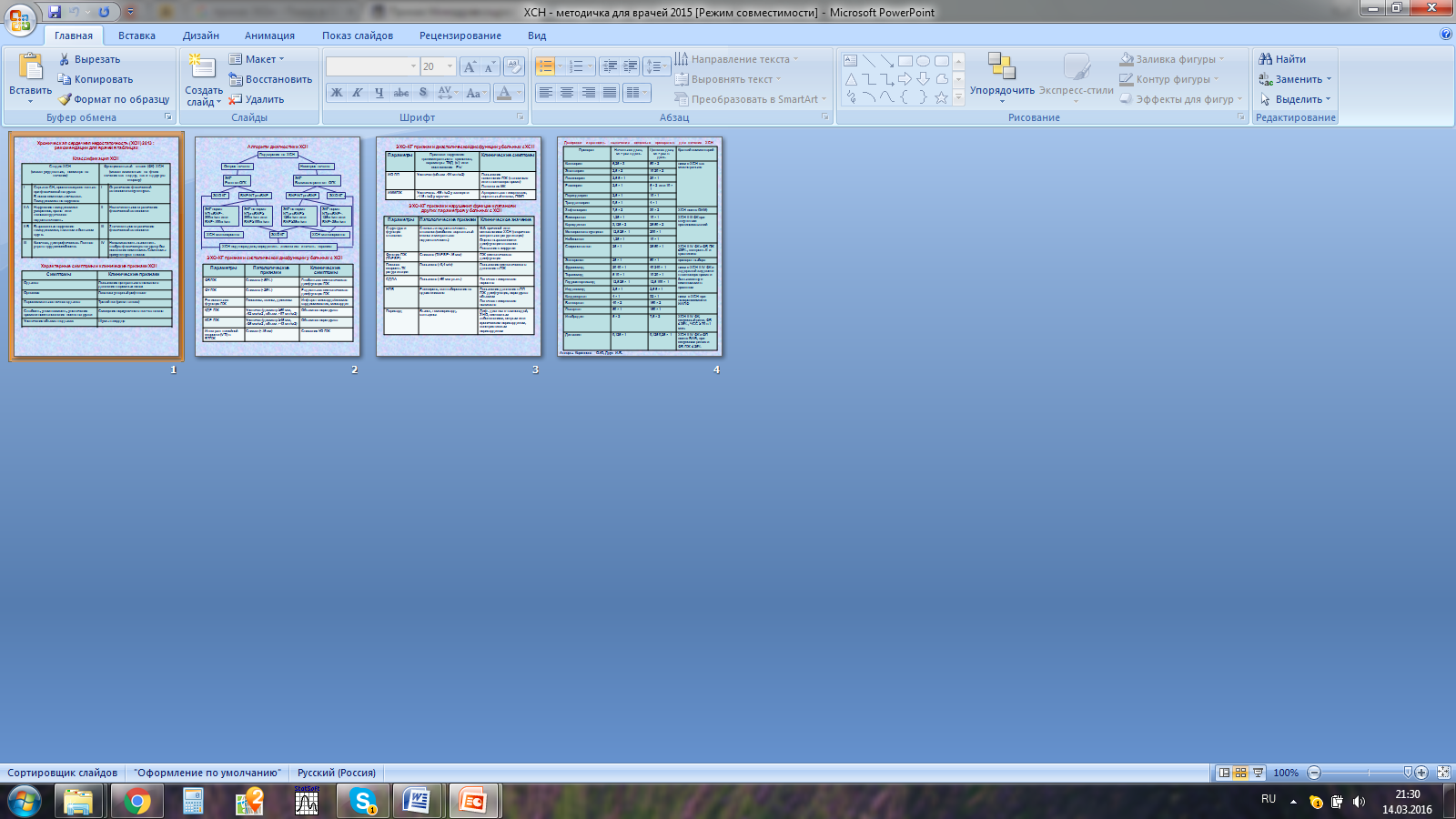 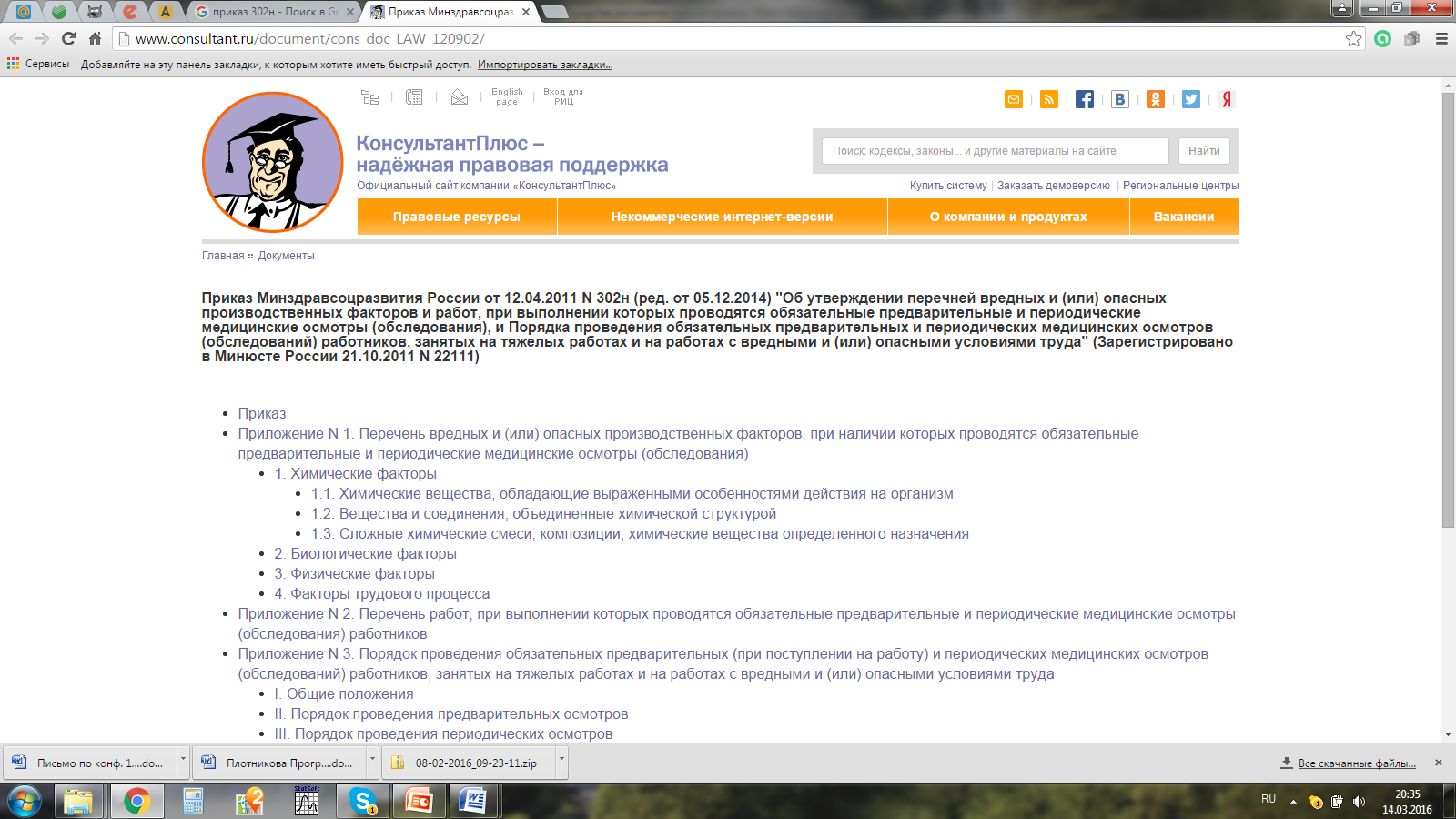 IV. МЕДИЦИНСКИЕ ПРОТИВОПОКАЗАНИЯ 
К ДОПУСКУ К РАБОТАМ
гипертоническая болезнь III стадии, 3 степени, риск IV;
хронические болезни сердца и перикарда с недостаточностью кровообращения ФК III, НК 2 и более степени;
ишемическая болезнь сердца:
стенокардия ФК III - IV;
с нарушением проводимости (синоаурикулярная блокада III степени, слабость синусового узла);
пароксизмальные нарушения ритма с потенциально злокачественными желудочковыми аритмиям и нарушениями гемодинамики;
постинфарктный кардиосклероз, аневризма сердца;
аневризмы и расслоения любых отделов аорты и артерий;
Стенокардия - клинический синдром, проявляющийся чувством стеснения или болью в грудной клетке сжимающего, давящего характера, которая локализуется чаще за грудиной, может иррадиировать в левую руку, шею, нижнюю челюсть, эпигастрий. Боль провоцируется физической нагрузкой (ФН), выходом на холод, обильным приемом пищи, стрессом, проходит в покое, после приема Нитроглицерина в течение нескольких секунд-минут.Стенокардия обусловлена преходящей ишемией миокарда, развивается при несоответствии между потребностью миокарда в кислороде и его доставкой коронарным кровотоком.
Классификация стабильной стенокардии по функциональным классам (ФК)
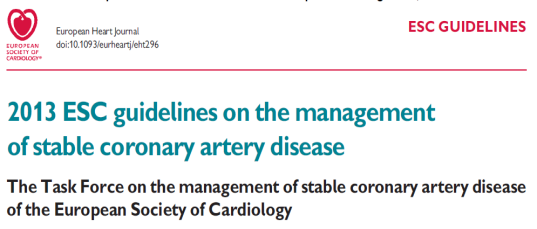 Алгоритм терапии стабильной ИБС
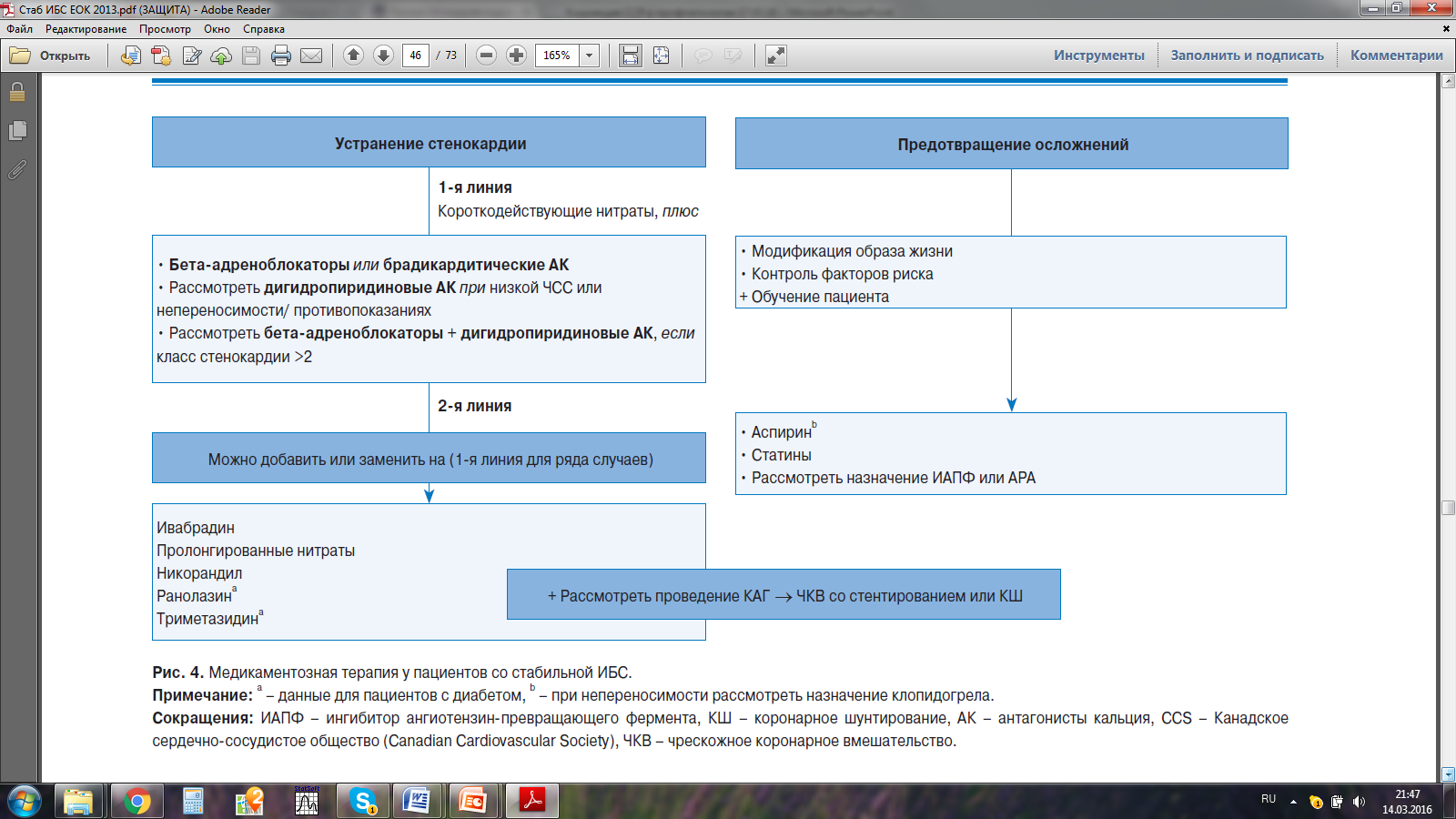 Важность лечения СК ! ФК может меняться!
[Speaker Notes: Алгоритм ESC (Европейского общества кардиологов) – рекомендации 2013 года. ББ рекомендованы только с антиангинальной целью в качестве препаратов первой линии, или дигидропиридиновые АК. Несколько препаратов для второй линии терапии. Среди них – миокардиальный цитопротектор Предуктал МВ]
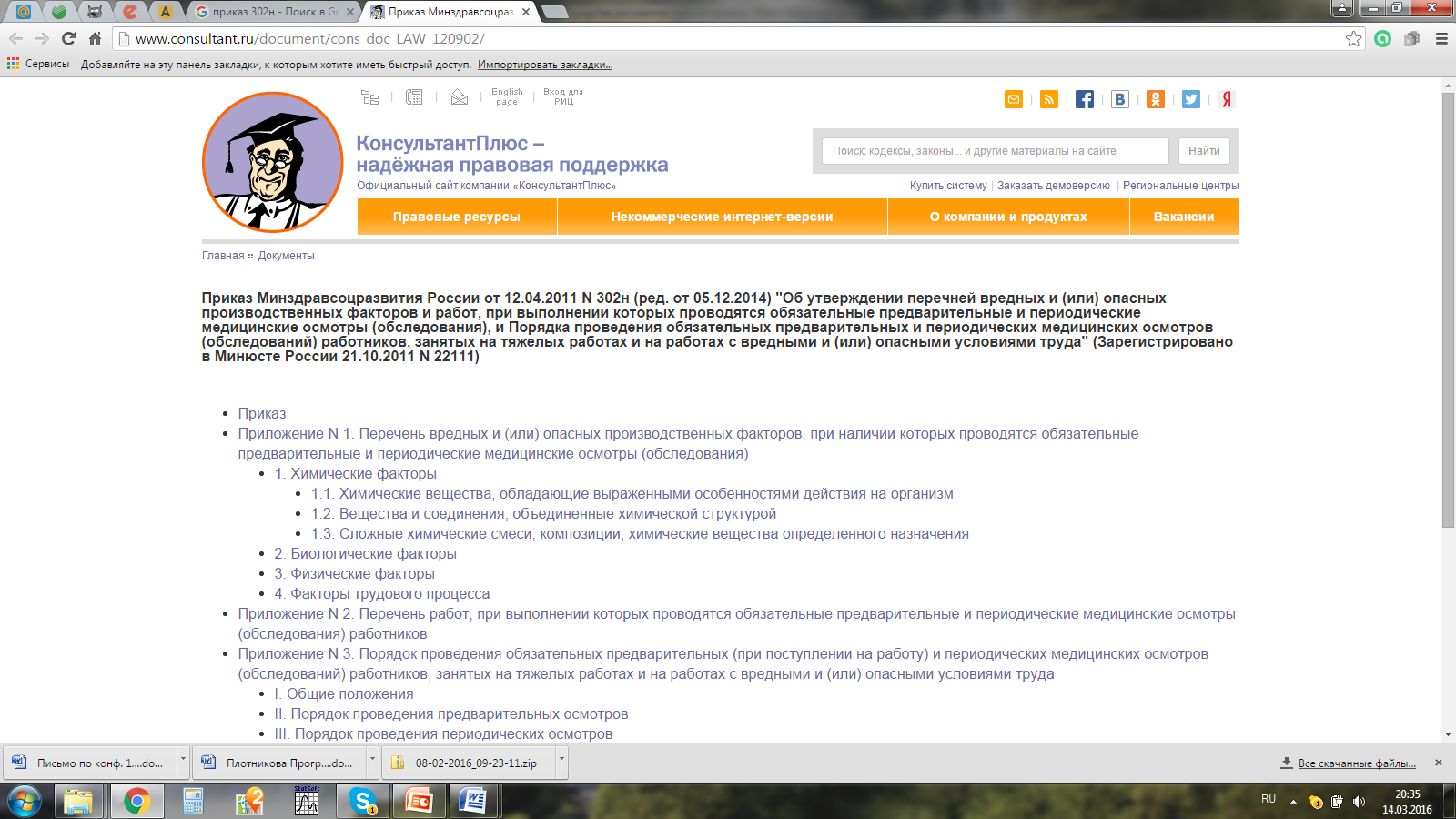 IV. МЕДИЦИНСКИЕ ПРОТИВОПОКАЗАНИЯ 
К ДОПУСКУ К РАБОТАМ
гипертоническая болезнь III стадии, 3 степени, риск IV;
хронические болезни сердца и перикарда с недостаточностью кровообращения ФК III, НК 2 и более степени;
ишемическая болезнь сердца:
стенокардия ФК III - IV;
с нарушением проводимости (синоаурикулярная блокада III степени, слабость синусового узла);
пароксизмальные нарушения ритма с потенциально злокачественными желудочковыми аритмиям и нарушениями гемодинамики;
постинфарктный кардиосклероз, аневризма сердца;
аневризмы и расслоения любых отделов аорты и артерий;
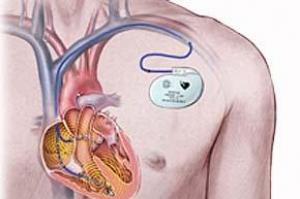 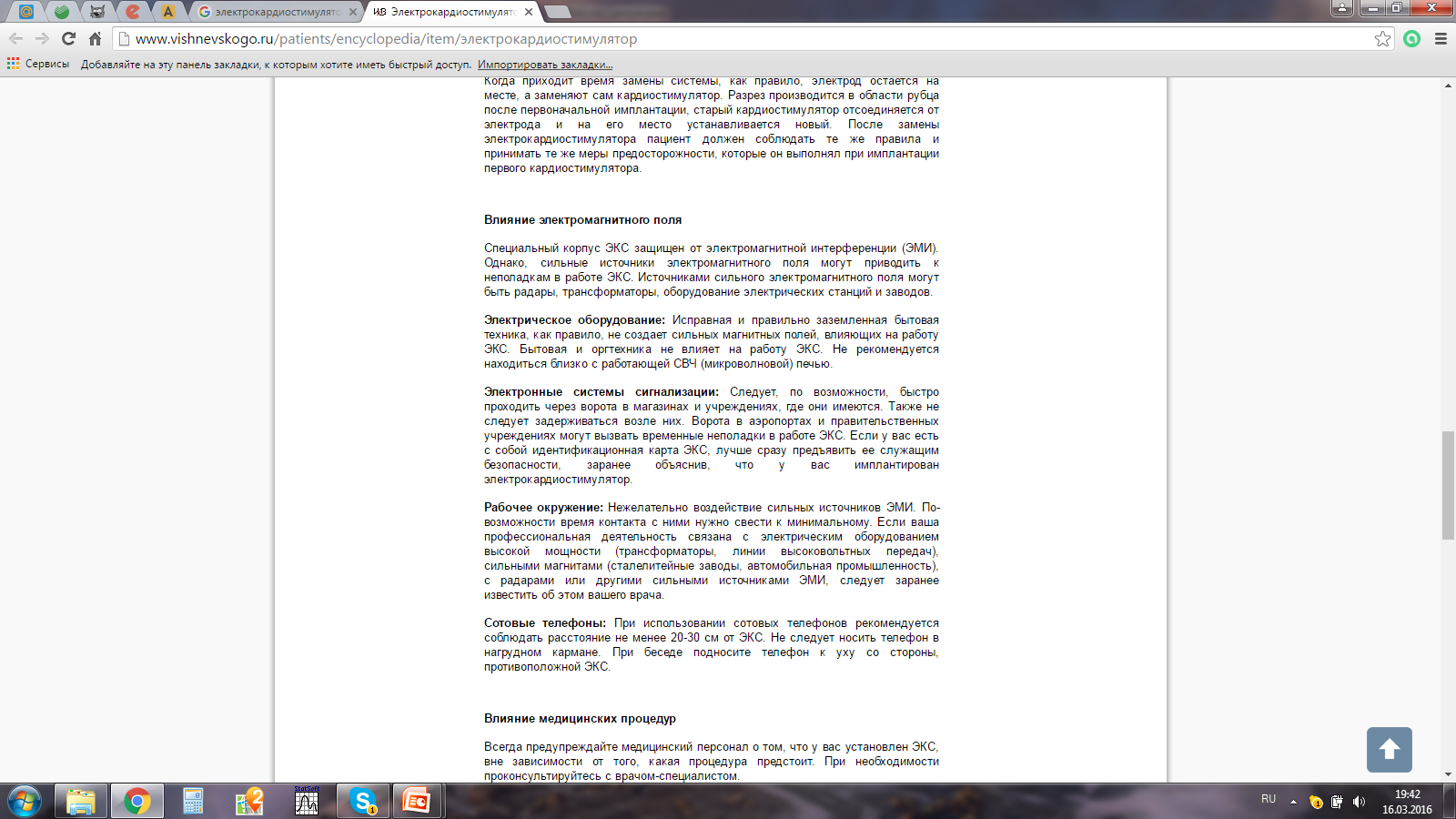 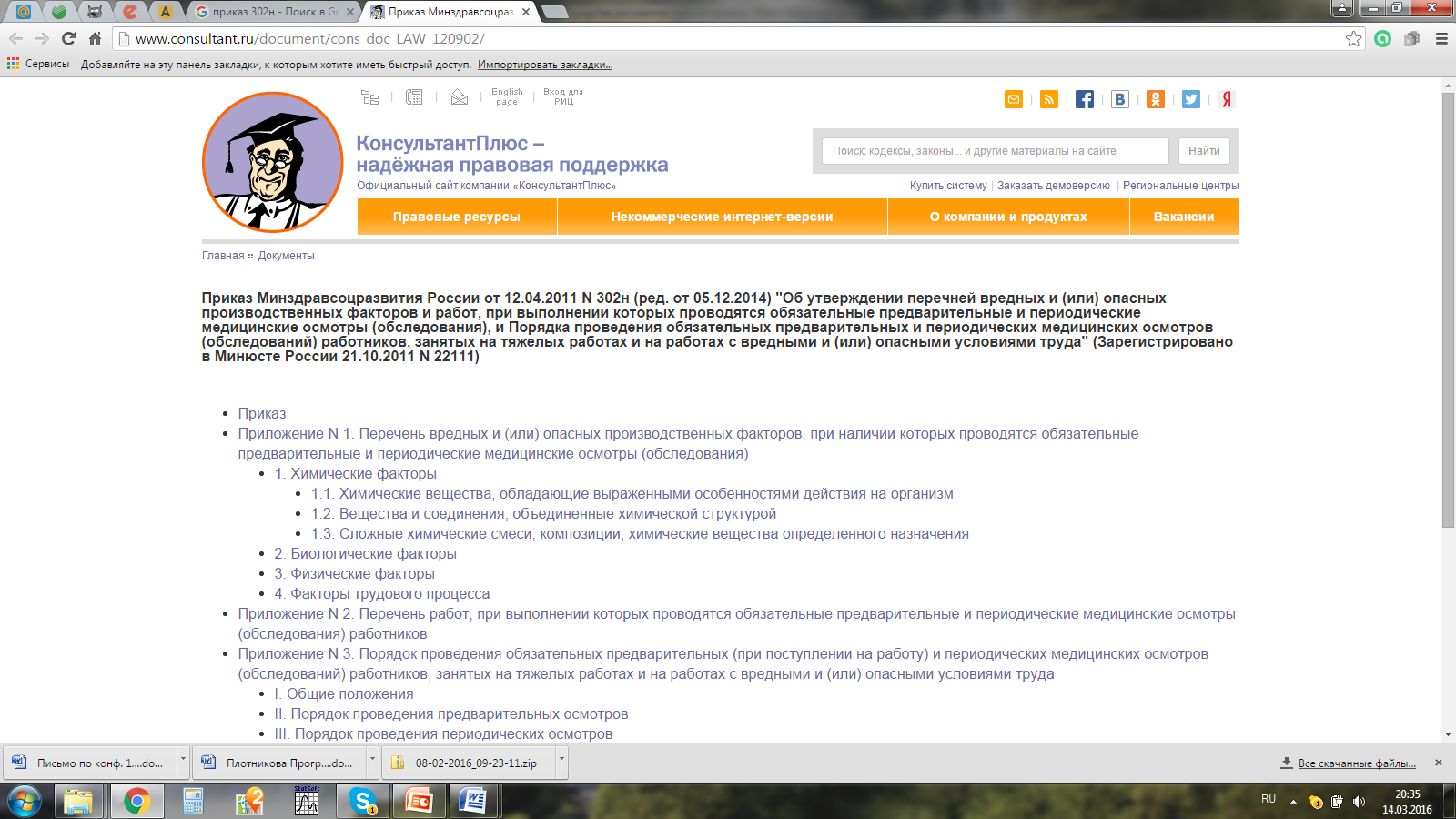 IV. МЕДИЦИНСКИЕ ПРОТИВОПОКАЗАНИЯ 
К ДОПУСКУ К РАБОТАМ
гипертоническая болезнь III стадии, 3 степени, риск IV;
хронические болезни сердца и перикарда с недостаточностью кровообращения ФК III, НК 2 и более степени;
ишемическая болезнь сердца:
стенокардия ФК III - IV;
с нарушением проводимости (синоаурикулярная блокада III степени, слабость синусового узла);
пароксизмальные нарушения ритма с потенциально злокачественными желудочковыми аритмиям и нарушениями гемодинамики;
постинфарктный кардиосклероз, аневризма сердца;
аневризмы и расслоения любых отделов аорты и артерий;
Эхокардиография
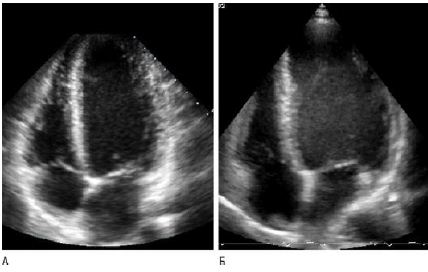 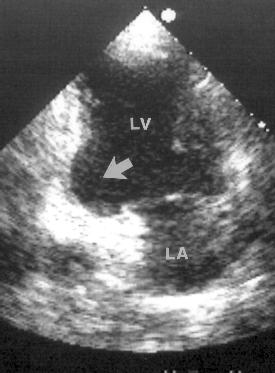 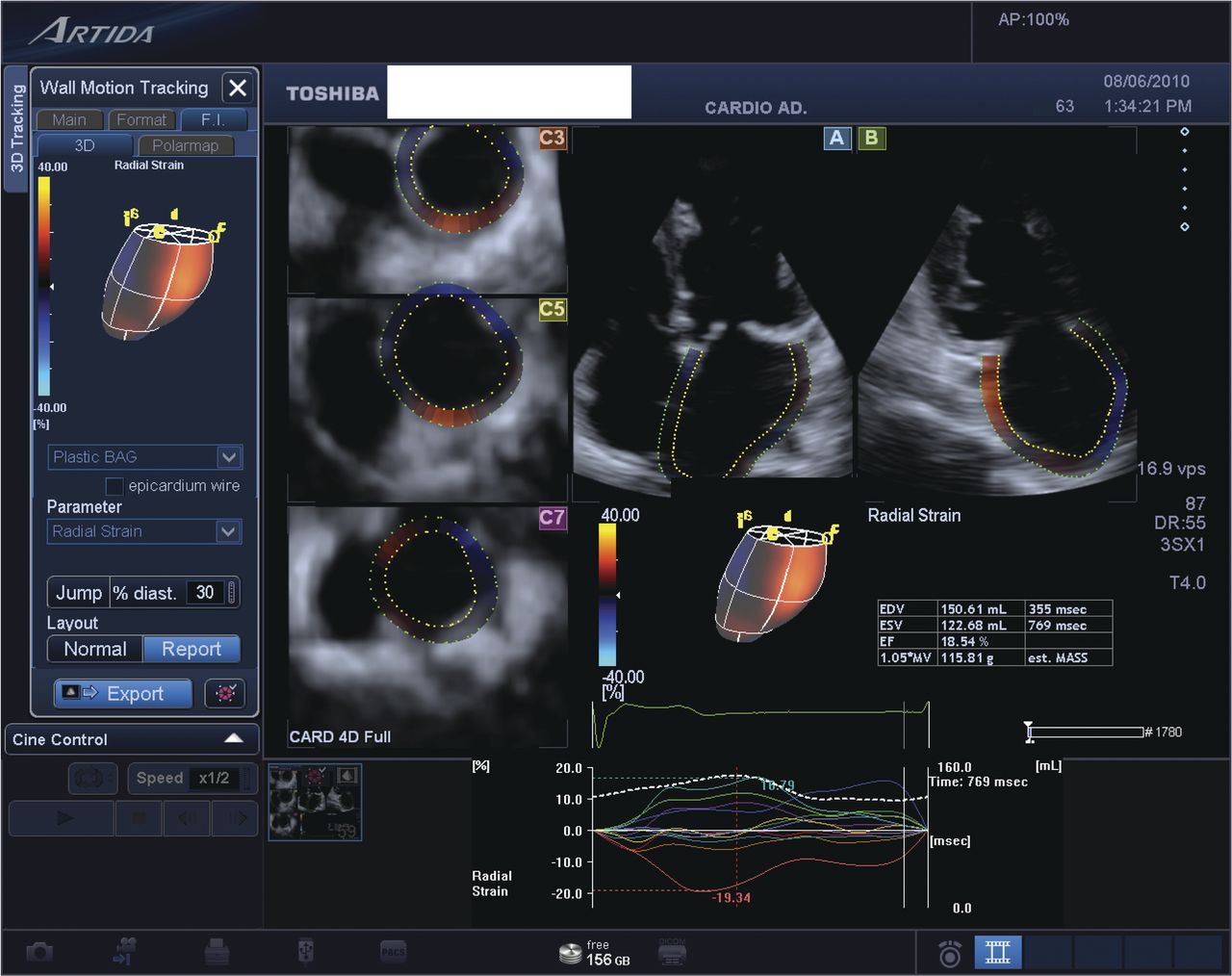 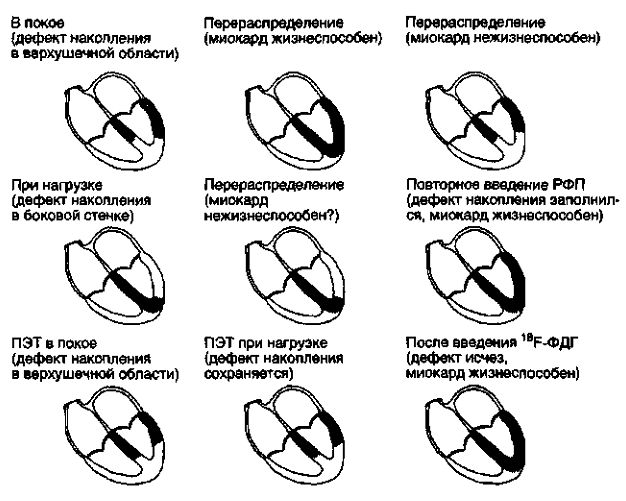 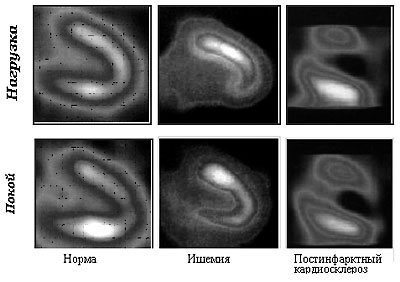 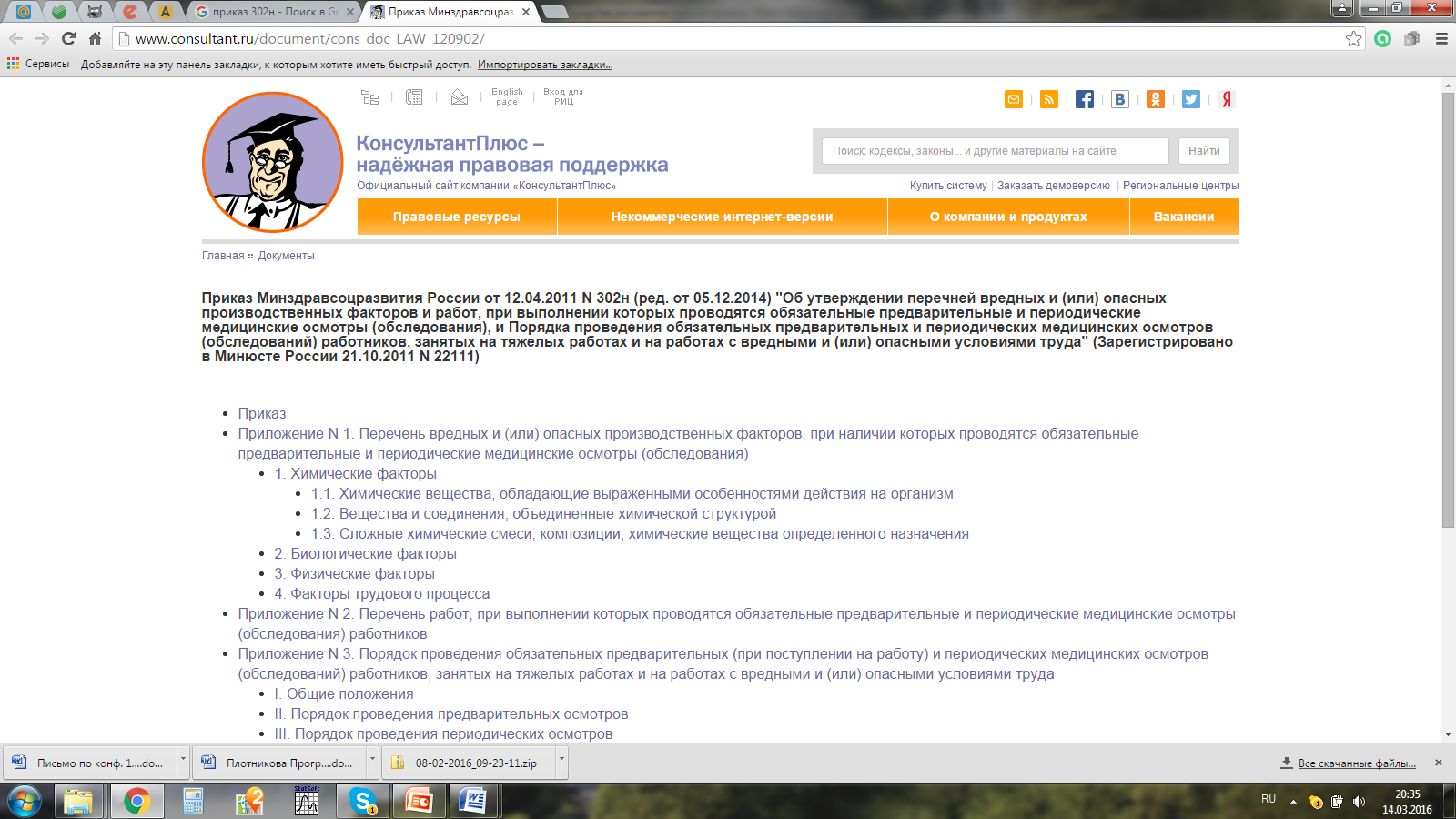 IV. МЕДИЦИНСКИЕ ПРОТИВОПОКАЗАНИЯ 
К ДОПУСКУ К РАБОТАМ
гипертоническая болезнь III стадии, 3 степени, риск IV;
хронические болезни сердца и перикарда с недостаточностью кровообращения ФК III, НК 2 и более степени;
ишемическая болезнь сердца:
стенокардия ФК III - IV;
с нарушением проводимости (синоаурикулярная блокада III степени, слабость синусового узла);
пароксизмальные нарушения ритма с потенциально злокачественными желудочковыми аритмиям и нарушениями гемодинамики;
постинфарктный кардиосклероз, аневризма сердца;
аневризмы и расслоения любых отделов аорты и артерий;
+ ХСН или НРС
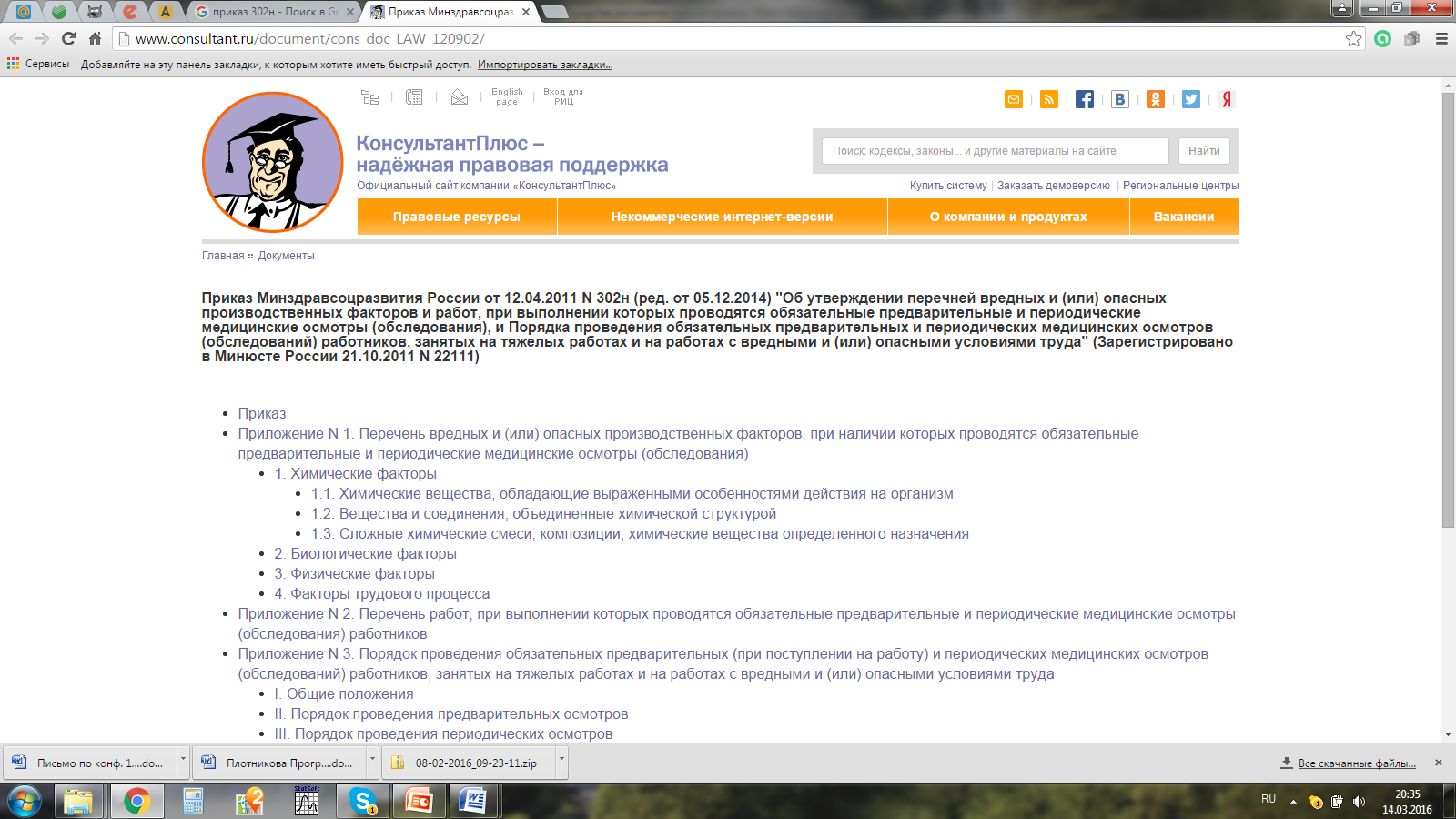 IV. МЕДИЦИНСКИЕ ПРОТИВОПОКАЗАНИЯ 
К ДОПУСКУ К РАБОТАМ
гипертоническая болезнь III стадии, 3 степени, риск IV;
хронические болезни сердца и перикарда с недостаточностью кровообращения ФК III, НК 2 и более степени;
ишемическая болезнь сердца:
стенокардия ФК III - IV;
с нарушением проводимости (синоаурикулярная блокада III степени, слабость синусового узла);
пароксизмальные нарушения ритма с потенциально злокачественными желудочковыми аритмиям и нарушениями гемодинамики;
постинфарктный кардиосклероз, аневризма сердца;
аневризмы и расслоения любых отделов аорты и артерий;
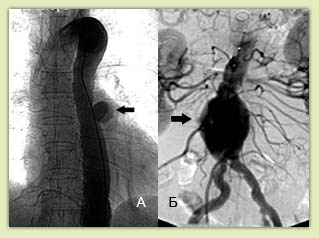 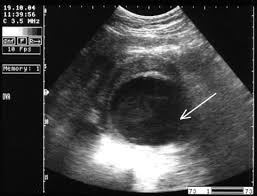 Коррекция сердечно-сосудистых нарушений у работающих с позиций профессиональной пригодности
…
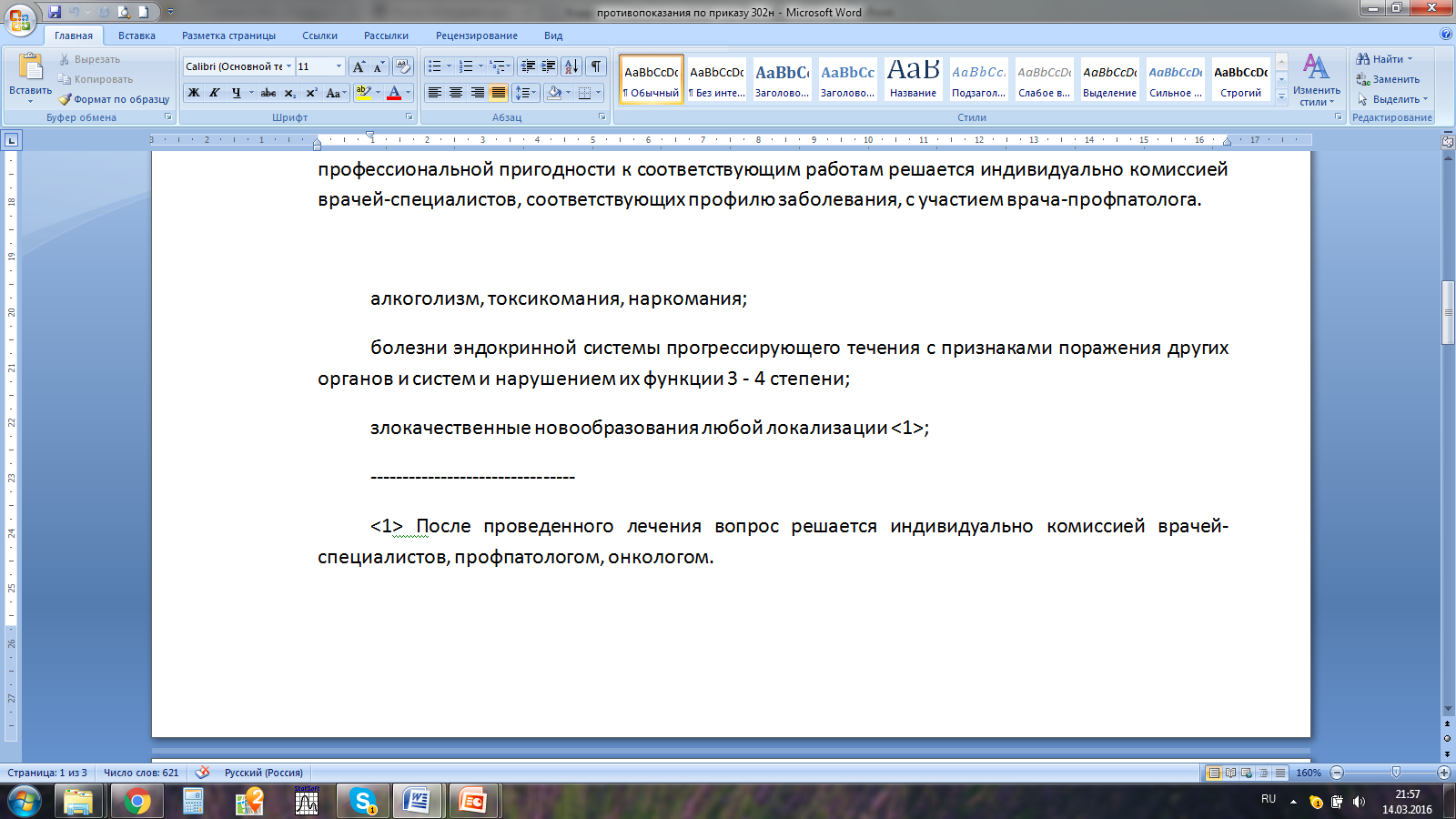 болезни системы кровообращения
кардиологом
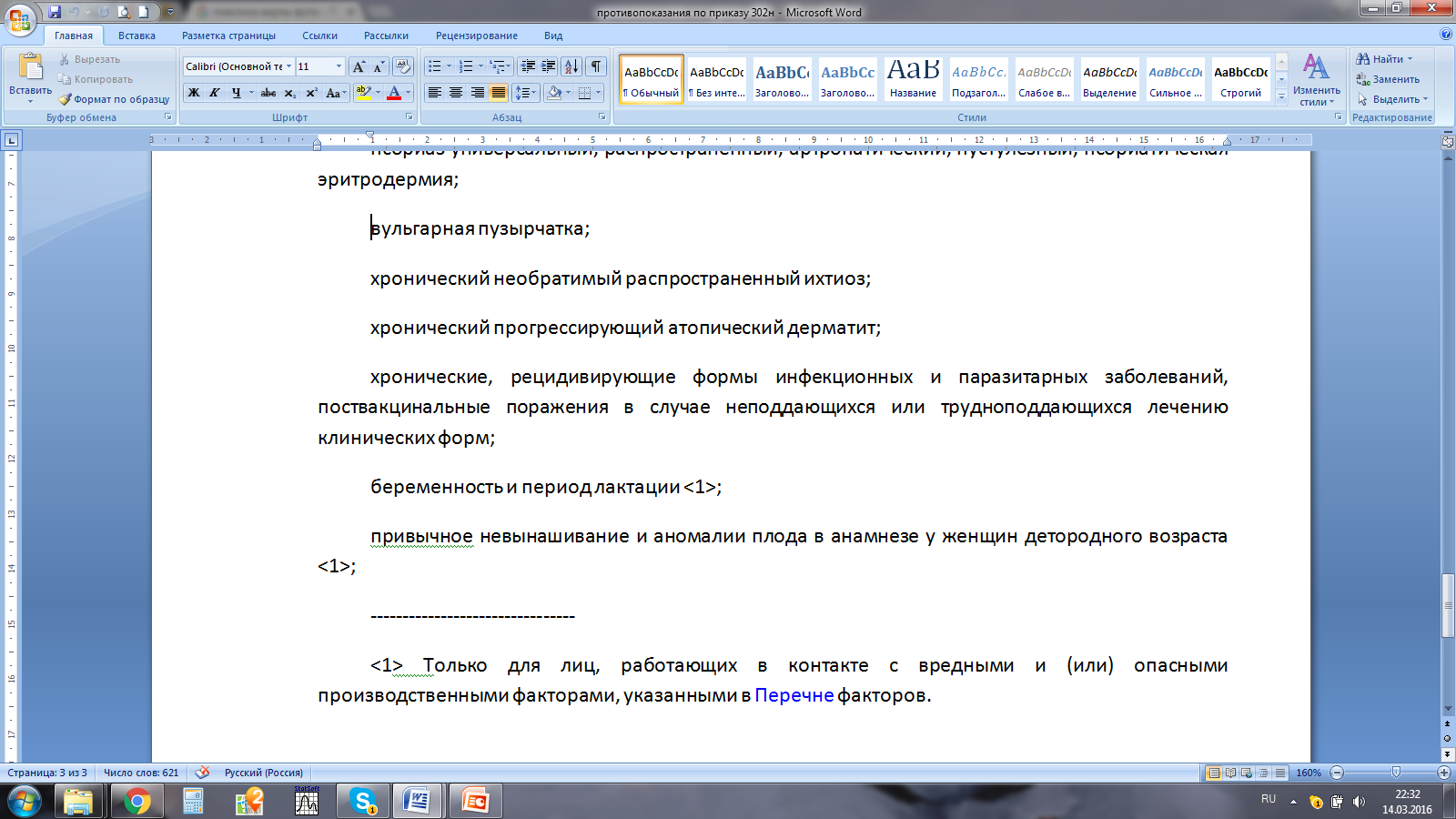 …
Кореннова Ольга Юрьевна 
зам. главного врача БУЗОО «Клинический кардиологический диспансер», д.м.н., профессор кафедры внутренних болезней и семейной медицины  ПДО ОмГМУ
Заведующая кафедрой – профессор Галина Ивановна Нечаева
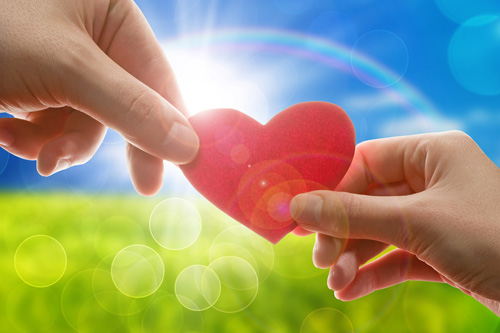 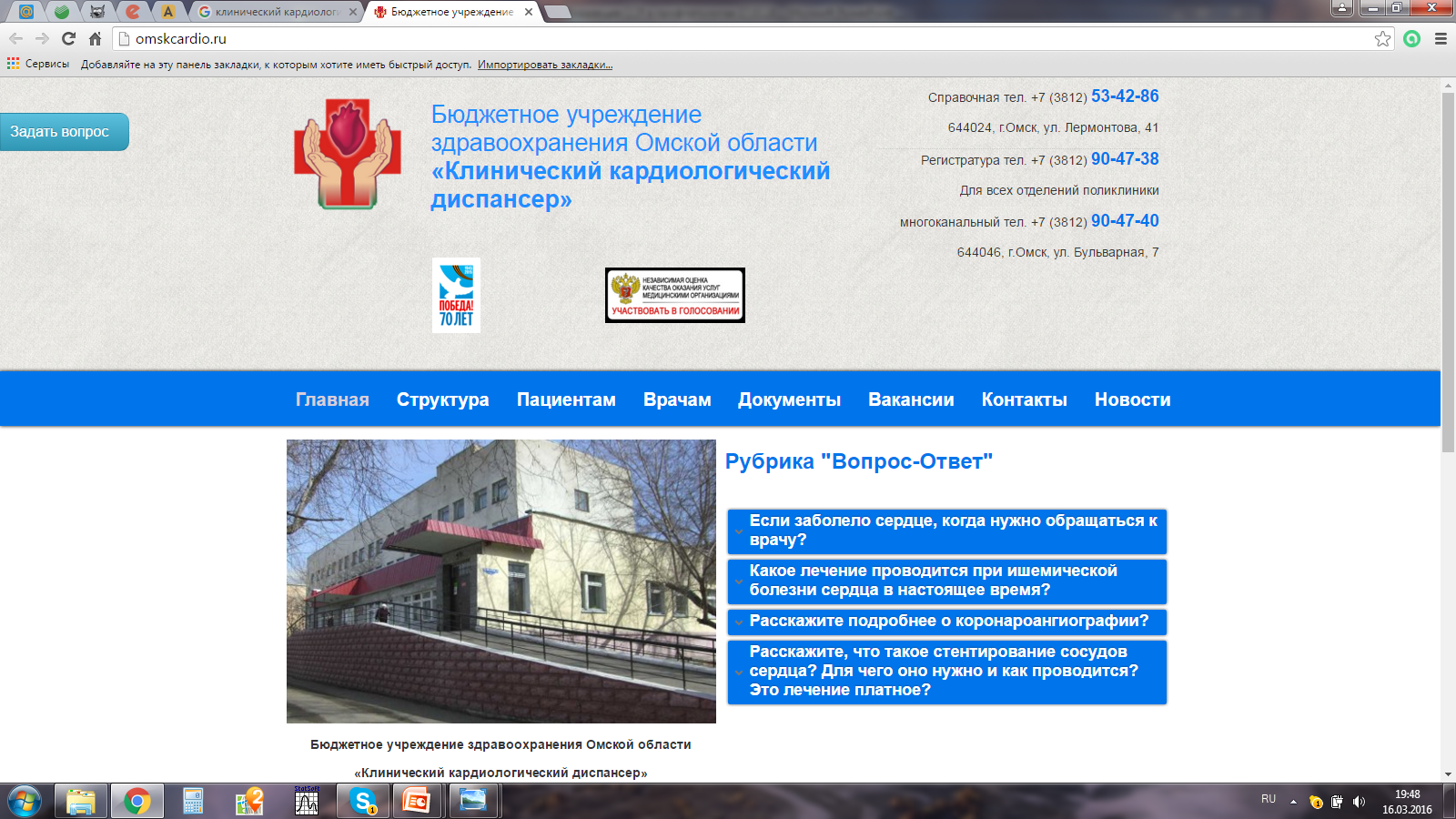 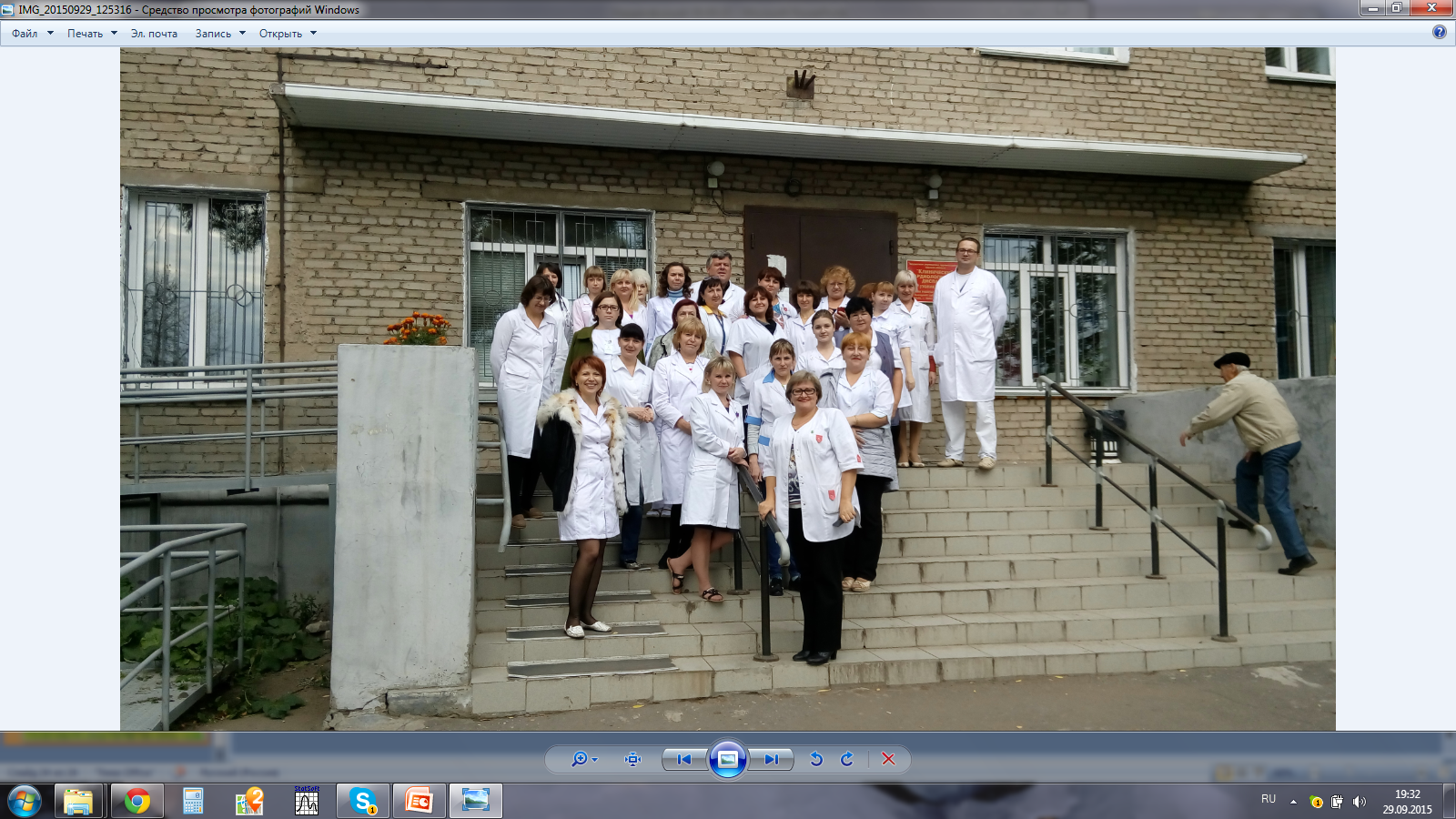